Témata a výstupy z jednání sekce „Engineering education“na kongresech CHISA
Josef Koubek

IA ČR
Inženýrská akademie České republiky
a
VŠCHT Praha
Vysoká škola chemicko-technologická v Praze
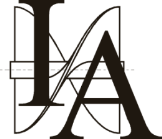 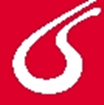 Na konci léta 2014 se konal v Praze41. kongres CHISATradičně byla jedna sekce věnována speciálně tématu„Engineering education“
V posledních letech se na kongresech CHISA věnovala hlavní témata těmto položkám:
VYBRANÁ TÉMATA Z KONGRESŮ CHISA:

BOLOGNA není žádné dogma !
ELITA versus MASOVOST.
Zkušenosti ze světa se strukturou „BA-MA-PhD“ v inženýrských studijních programech.
METODIKA VÝUKY ve strukturovaných programech.
Rozsah začlenění výzkumně orientované výuky v BA stupni.
MOBILITA nejen osob (studentů a profesorů), ale také mobilita studijních programů.
„Hostující“ učitelé z (domácí) praxe.
KVANTITA versus KVALITA ve výuce a výzkumu na univerzitách.
Vyhledávání a pečování o TALENTOVANÉ STUDENTY.
Výuka v posluchárnách versus výuka ve výzkumných laboratořích.
Smysluplnost KOMPATIBILITY  studijních programů v rámci rozumně velkých teritorií.
Fenomén: Prof. Wood (Austrálie)
Fenomén: Inženýrské vzdělávání v Čínské lidové republice.
Angličtina jako jediný jazyk pro výuku inženýrských disciplín.
VYBRANÁ TÉMATA Z KONGRESŮ CHISA:
BOLOGNA není žádné dogma !
VYBRANÁ TÉMATA Z KONGRESŮ CHISA:
Zkušenosti ze světa se strukturou „BA-MA-PhD“ v inženýrských studijních programech.
VYBRANÁ TÉMATA Z KONGRESŮ CHISA:
METODIKA VÝUKY.
Škola hrou – NO !!!
VYBRANÁ TÉMATA Z KONGRESŮ CHISA:
Rozsah začlenění výzkumně orientované výuky v BA stupni.
VYBRANÁ TÉMATA Z KONGRESŮ CHISA:
MOBILITA nejen osob  (studentů a profesorů), ale také mobilita studijních programů.
VYBRANÁ TÉMATA Z KONGRESŮ CHISA:
„Hostující“ učiteLé z (domácí)praxe.
VYBRANÁ TÉMATA Z KONGRESŮ CHISA:
KVANTITA versus KVALITA ve výuce a výzkumu na univerzitách
Quality x  Quantity  =   const.
!!!!!!!!!!!!!!!!!!!!!!!!!!!!!!!!!!!!!!!
VYBRANÁ TÉMATA Z KONGRESŮ CHISA:
Vyhledávání a pečování o TALENTOVANÉ STUDENTY.
VYBRANÁ TÉMATA Z KONGRESŮ CHISA:
Výuka v posluchárnách (v „ZÁKLADNÍCH“ LABORATOŘÍCH) versus výuka ve výzkumných laboratořích.
VYBRANÁ TÉMATA Z KONGRESŮ CHISA:
Smysluplnost KOMPATIBILITy studijních programů v rámci rozumně velkých teritorií.
VYBRANÁ TÉMATA Z KONGRESŮ CHISA:
Fenomén:

Prof. Wood (Austrálie)
VYBRANÁ TÉMATA Z KONGRESŮ CHISA:
Fenomén:

Inženýrské zdělávání 
v Čínské lidové republice
VYBRANÁ TÉMATA Z KONGRESŮ CHISA:
VYBRANÁ TÉMATA Z KONGRESŮ CHISA:
Angličtina jako jediný jazyk pro výuku inženýrských disciplín.
„... So far, an EIT could be a form of organisation performing high level education, research and innovation activities, both in some strategic thematic areas and in the field of science and innovation management…“
J.M.B. on January 13th, 2006
Is a University 
the right  
	or even the best place 
for performing all kinds 
of research including 
the implementation steps?
Research training 
should be carried out 
by doing research 
in an appropriate 
higher education environment
Statistická data
Data Národních statistických úřadůDATA EU (EUROSTAT)EUA (Trends)OECD (HE At glance)CHISA lectures
Total Applications to Engineering and Technologies by Location
OECD Engineering Doctoral Graduates